A modal verb is a type of auxiliary (helping) verb and used with other verbs  to express: ability, possibility, permission request, capacity, suggestions, order, advice or obligation.
Modal verbs include
Poll Question
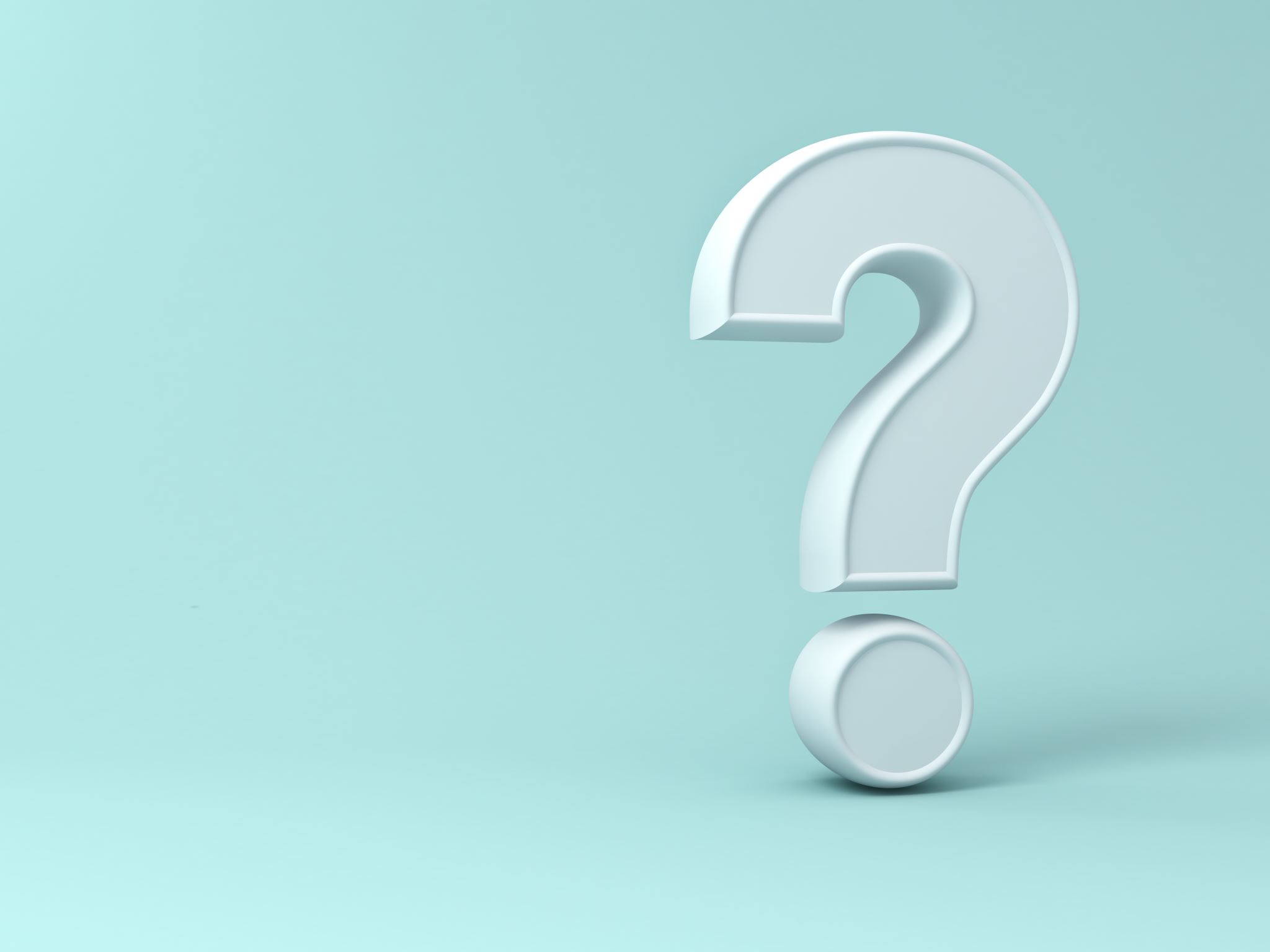 Answer
OPTION-C
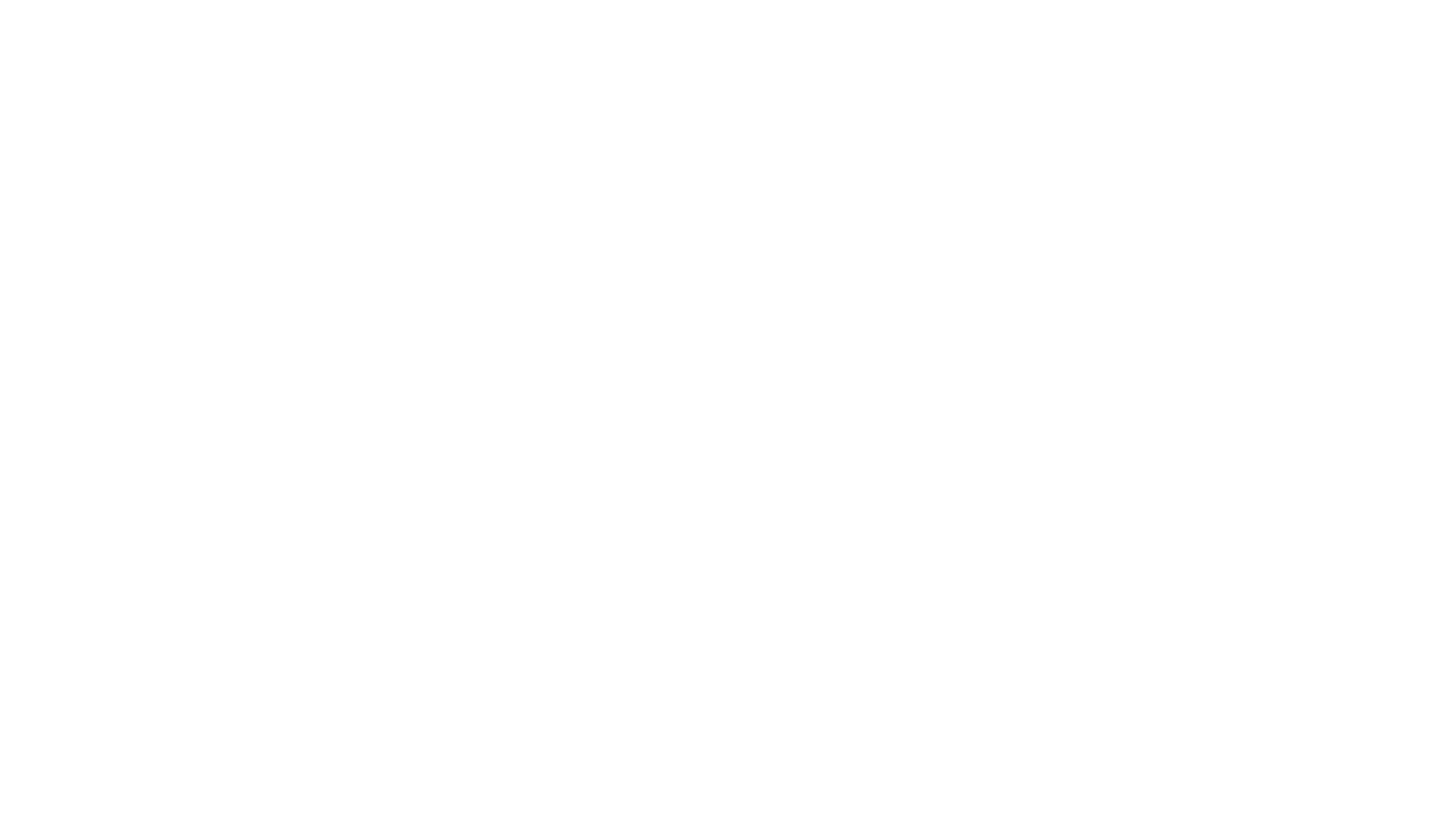 FORM
Modal verbs do not have infinitives or –ing forms.

to can / caning /to must /musting

Modal verbs are followed by an infinitive without to
She must study (strong obligation) 

Modal verbs do not have all the tenses.
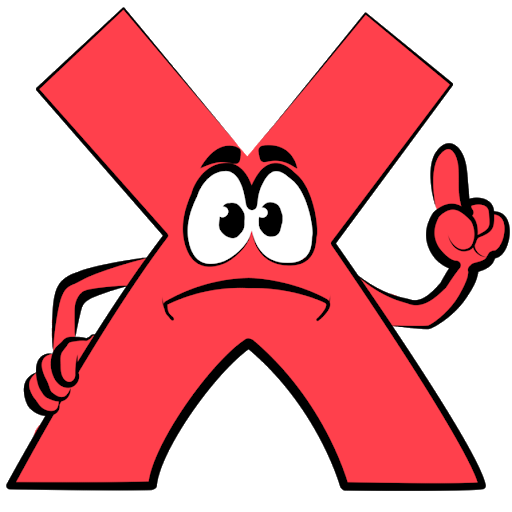 Poll Question
Which of the following is true about MODALs?

Modals accept conjugation
They need other auxiliary verbs.
Modal verbs do not have infinitives or –ing forms.
 Modal verbs have infinitives forms
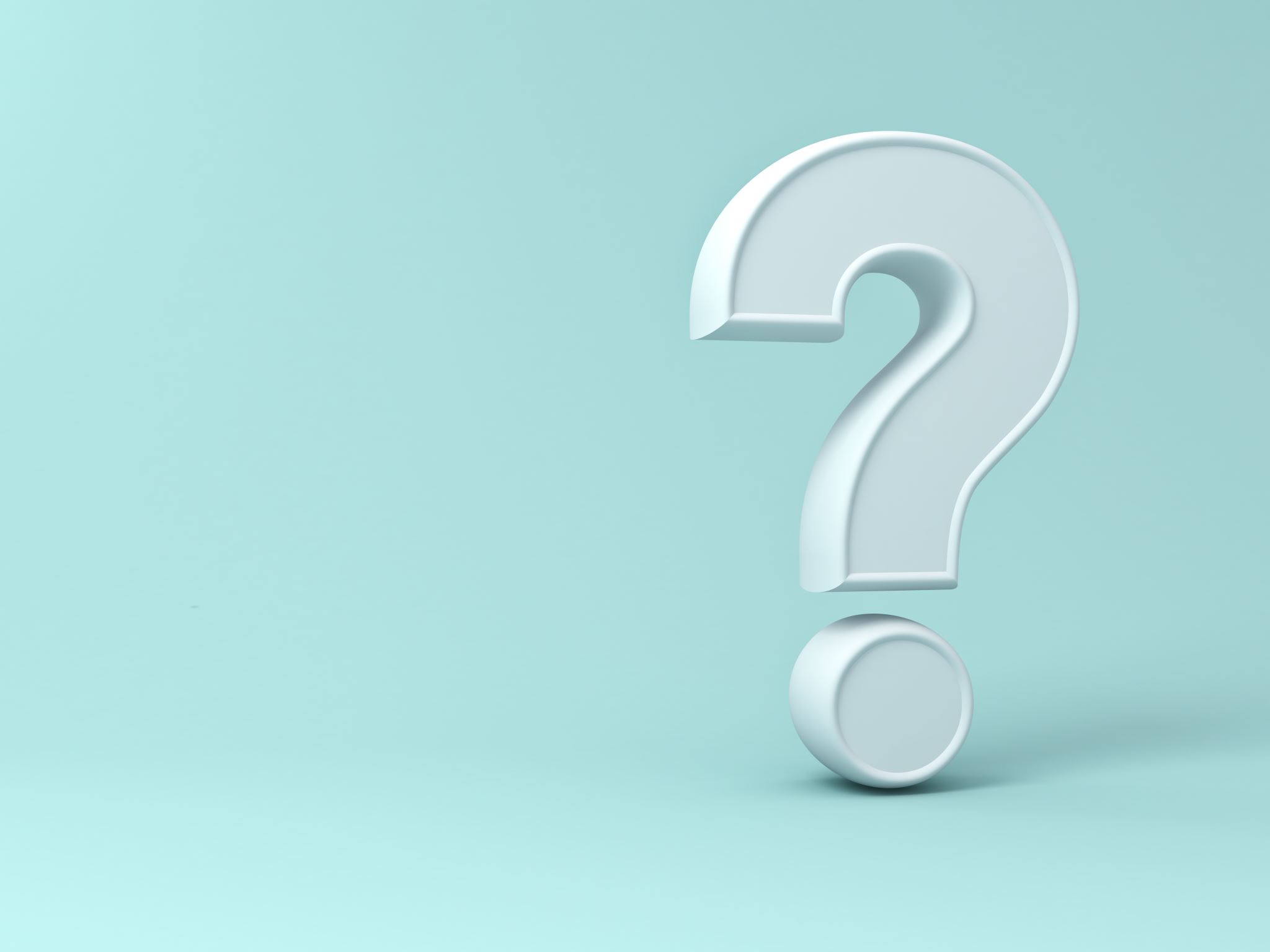 OPTION-C
Answer
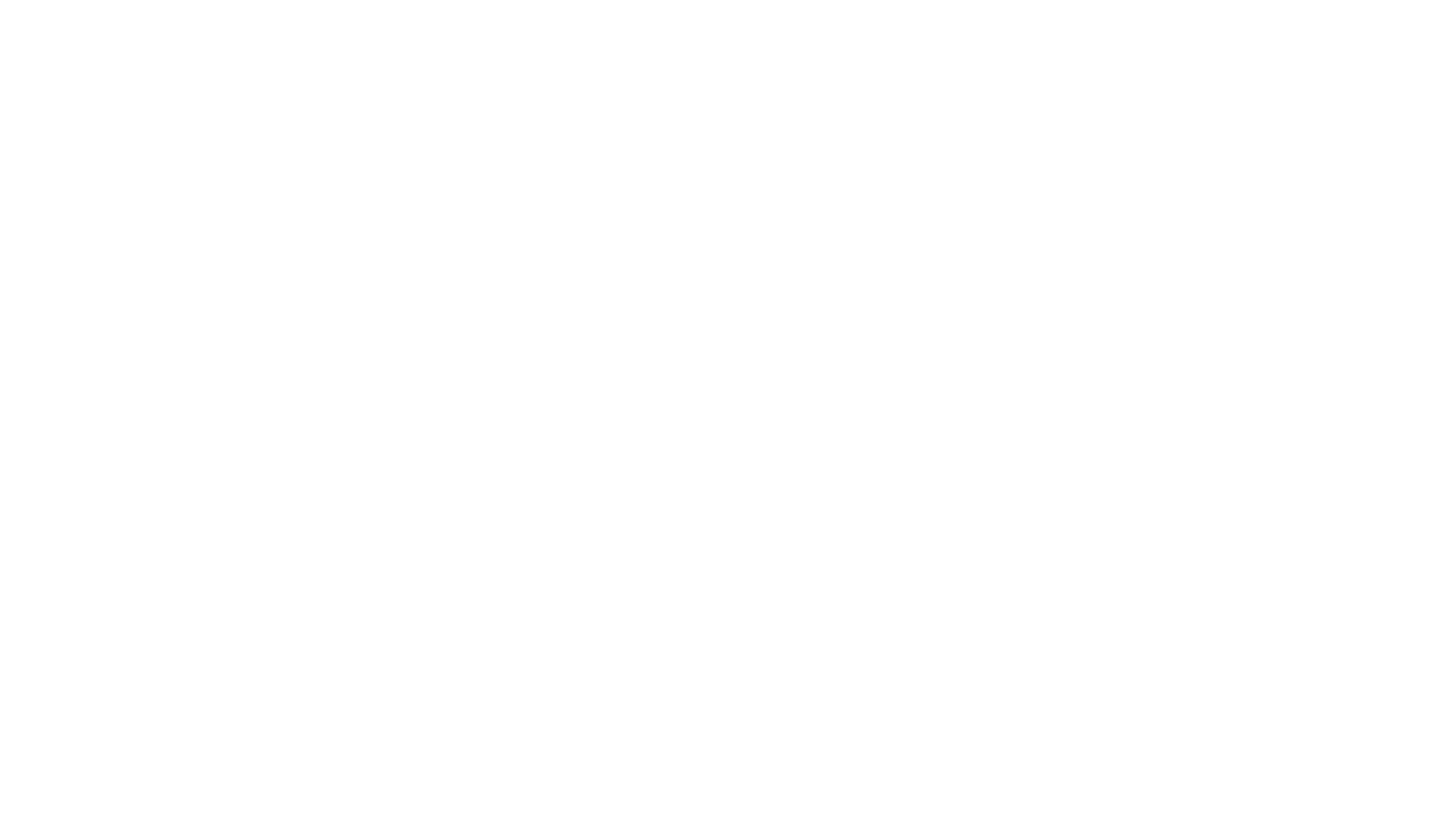 What do they Express…….???????They can have more than one meaning depending on the situations.
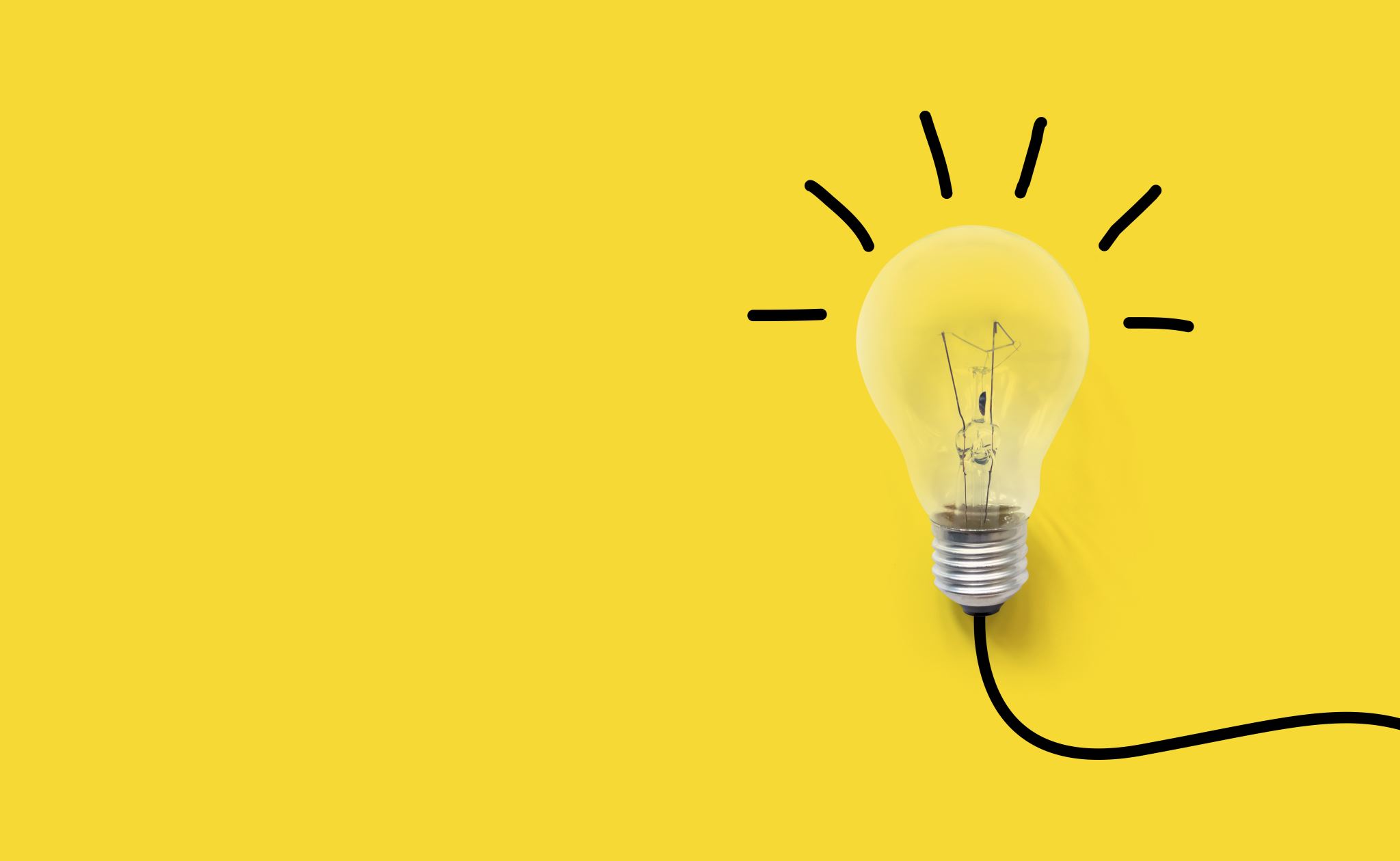 EXPLANATION
Poll Question
Which of the following is the function of modal can/can't ....?
A. To make a procedure
B. To show ability
C. To congratulate someone
D. To give our opinion
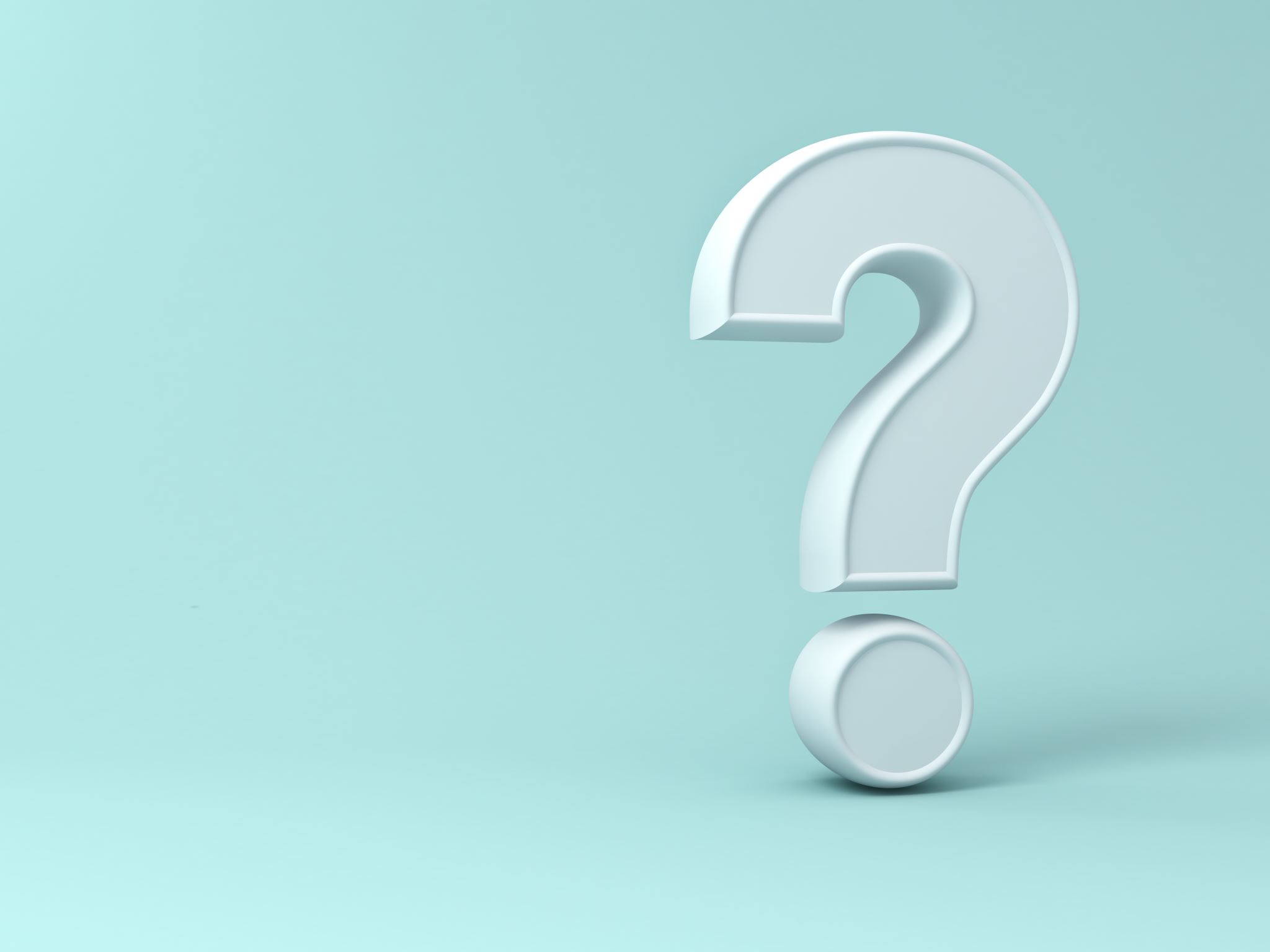 Answer
OPTION-B
MORE EXAMPLES:-
He can play the piano.( Ability)
I can go now that I’ve finished working.(Opportunity)
Can I borrow your book? ( Informal request)
It can be tiring to study and work at the same time. ( Possibility)
Could you phone me when you arrive? (Polite request)
You could have taken a long weekend to visit your family.( Suggestion in past)
Before I hurt my wrist, I could toss pizza dough.( Past of CAN)
Poll Question
When he was young, he ________ swim very well. He won medals and championships! 
A) Could 
B) Can 
C) Had 
D) Must
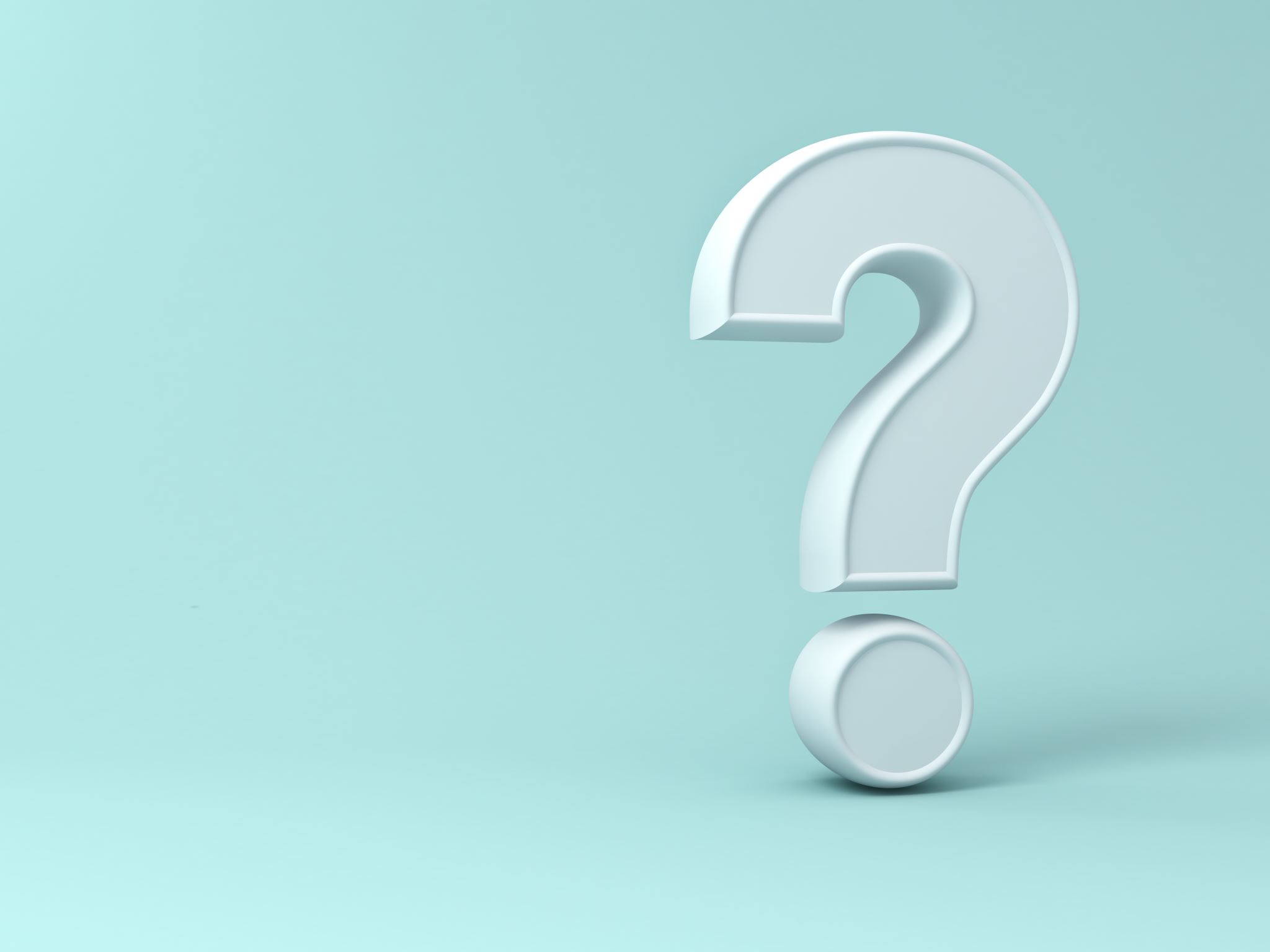 Answer
Option-A
Poll Question
Which of the following is used to express very less possibility?

May
Might
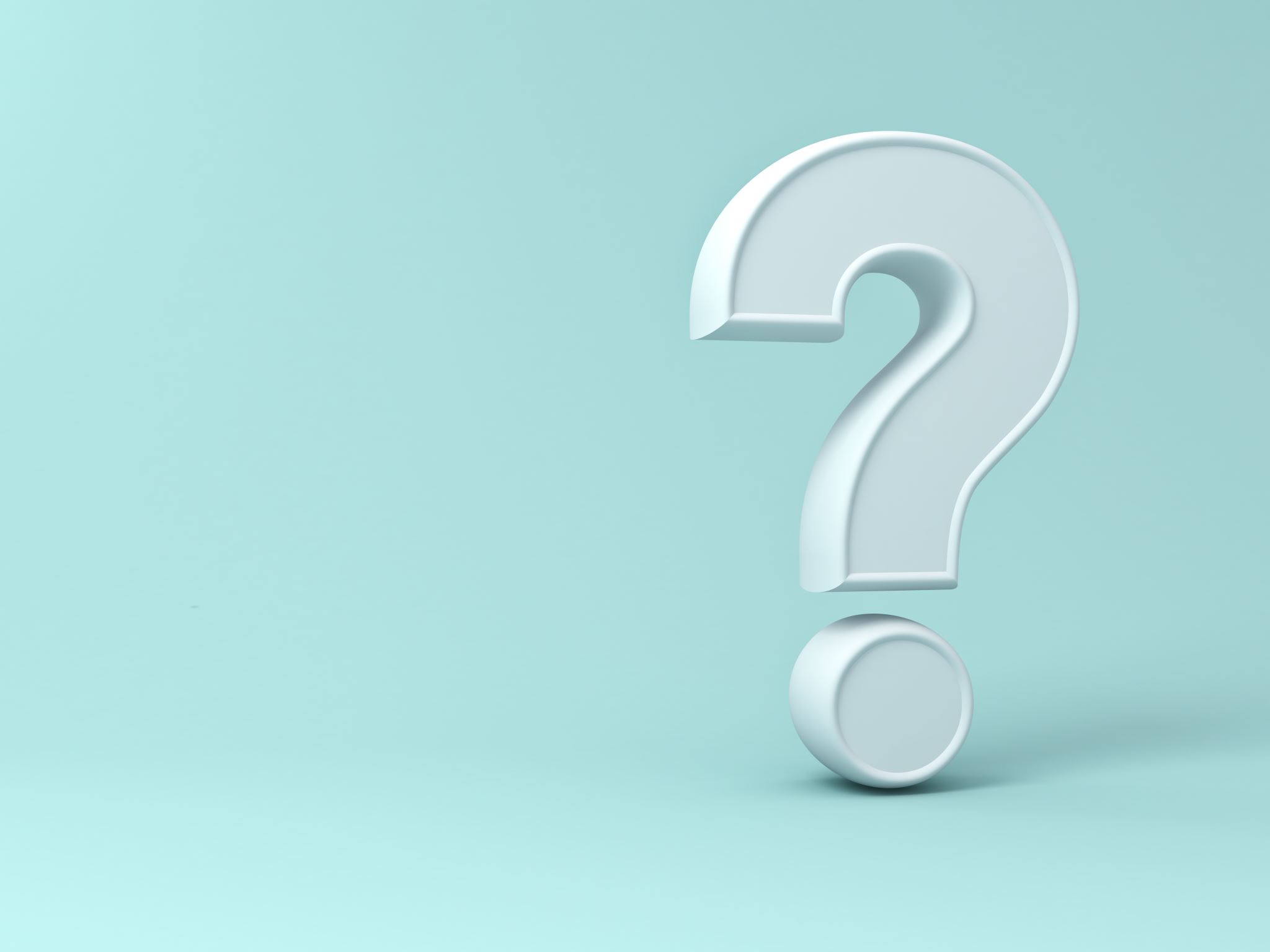 Answer
OPTION- B
MORE EXAMPLES:-
You may submit your paper via email now.
The bakery may be open now.
May I use your phone?
My dog might be the one who made the mess.
You might have called to say you weren’t coming.
Poll Question
The company ________ go bankrupt if they don't find a lot of money quickly! 

A) Can 
B) Might 
C) Had 
D) Should
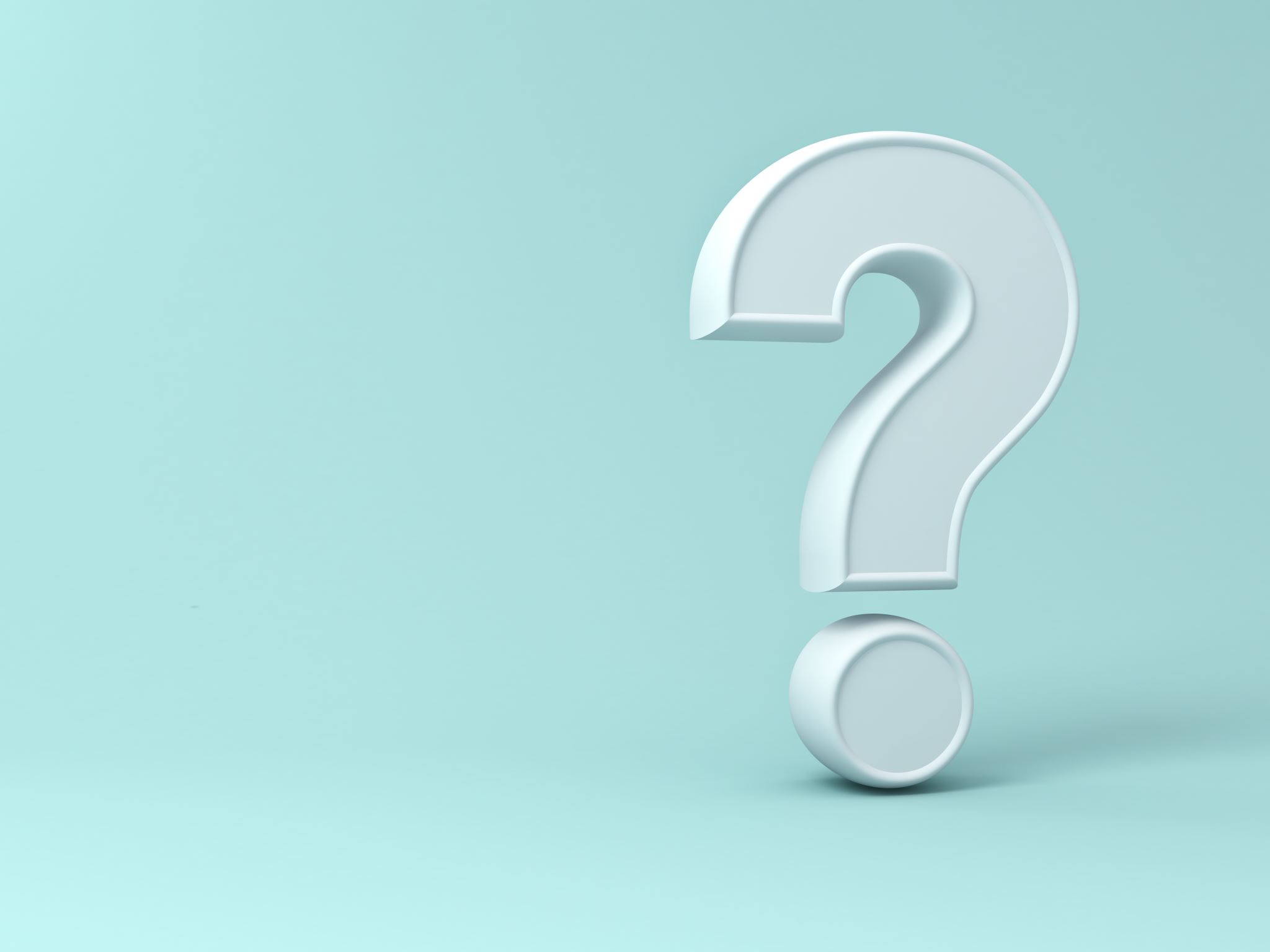 Answer
Option- B
USE OF WILL
MORE EXAMPLES:-
John will be in his office. We'll be late. We will have to take the train. 
I'll give you a lift home after the party.
Dan will help you if you ask him.
MORE EXAMPLES:-
One day, we shall overcome our dependence on oil.
I shall ensure that everything goes according to plan.
Shall we go now ?
She shall get a saree if she stands first.
Poll Question
______ we order a pizza? 

A) Shall 
B) May 
C) Couldn’t 
D) Might
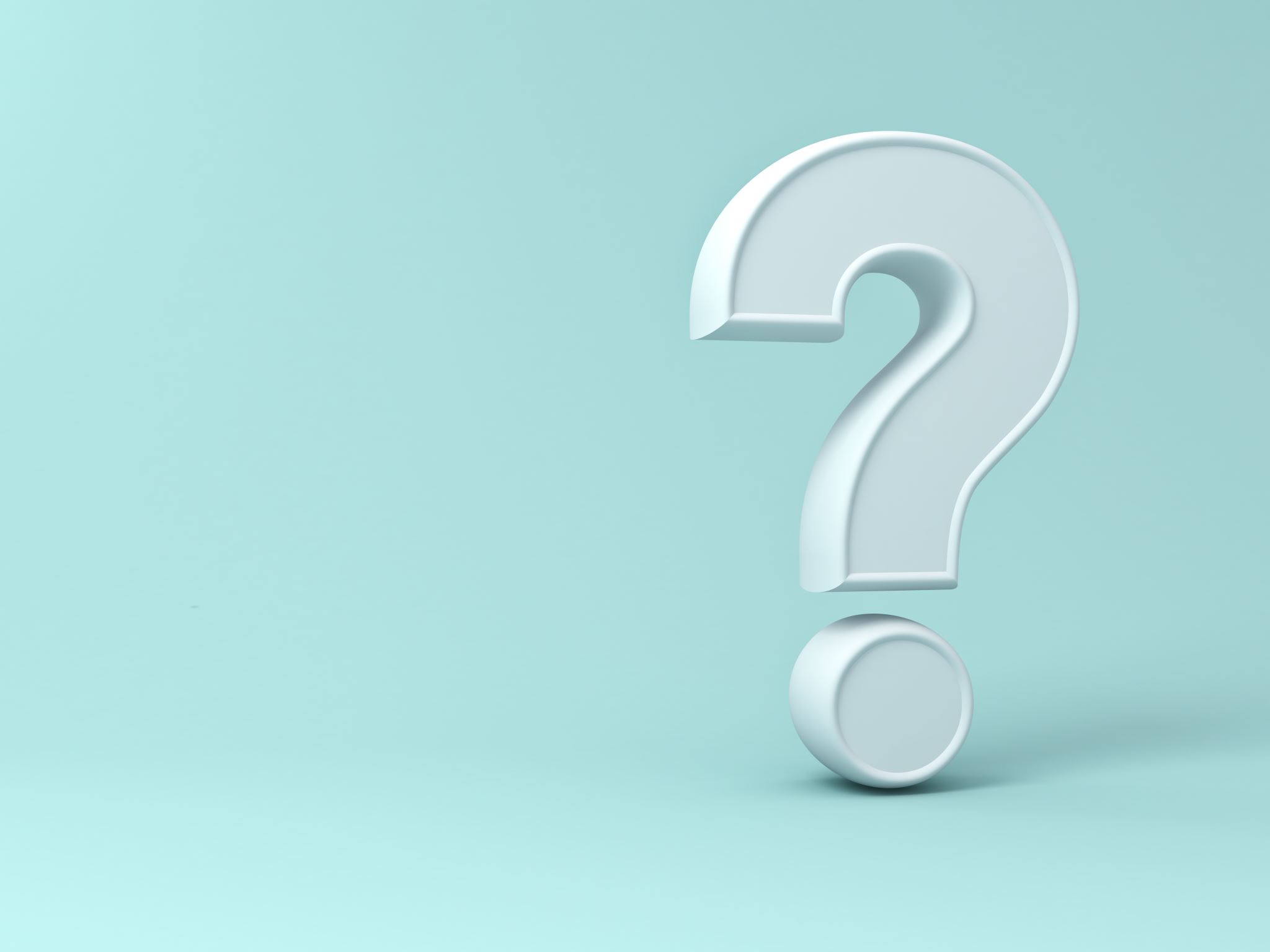 Answer
OPTION- A
Poll Question
Which of the following is not a function of modal verb ‘WOULD’?
A. to make request
B. to give offer
C. habit in past
D. to use in a zero onditional
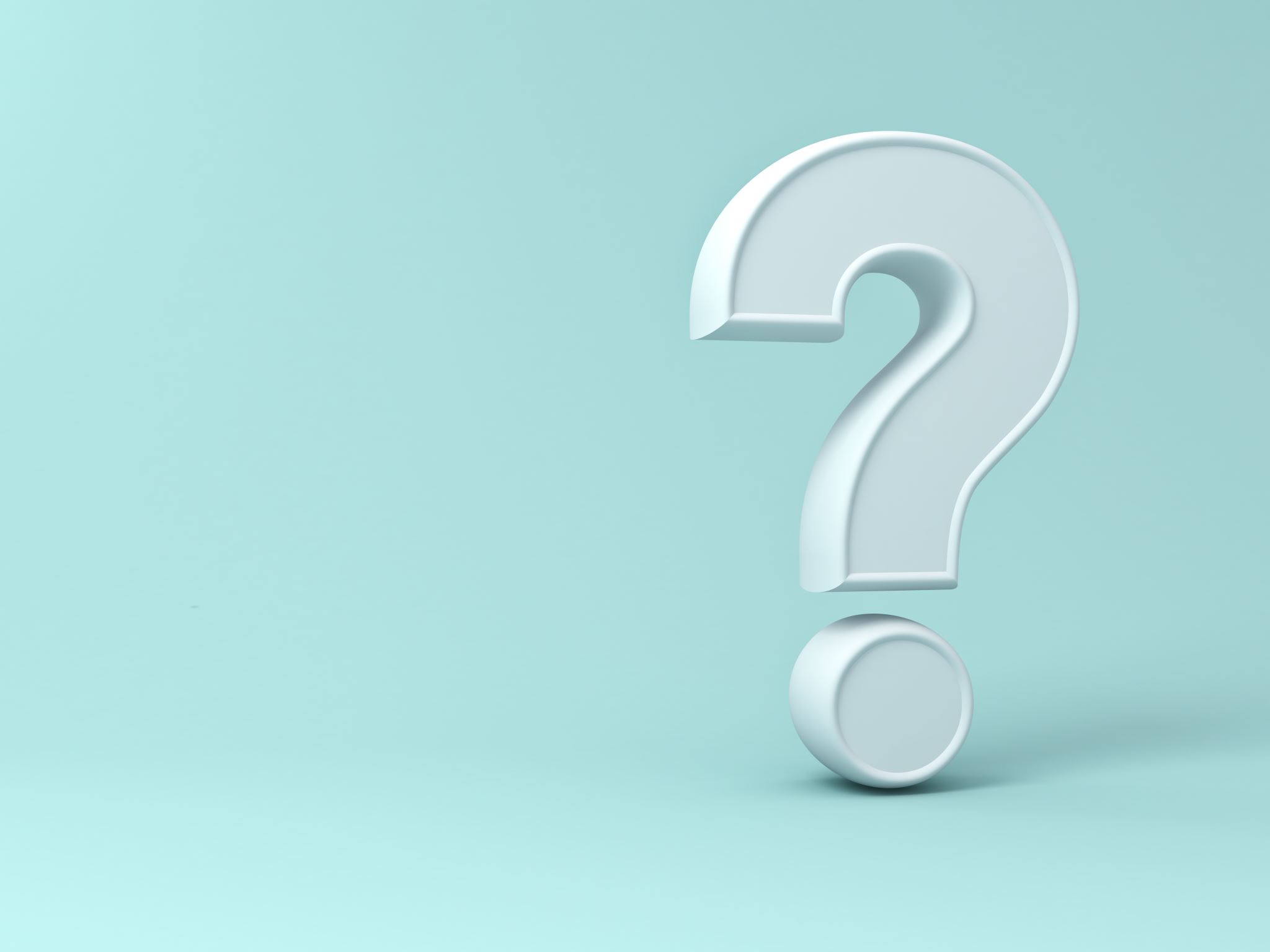 Answer
Option-D
MORE EXAMPLES
You said we would go to the movie.
If I were in trouble, I would ask him for help. 
If I had been in trouble, I would have asked him for help.
When we were kids, we would always play street hockey in the alley.
Would you like a glass of orange juice?
Would you close the door , please?
Poll Question
. I _________ like to buy the same television for my house.

 a) Could 
b) Should 
c) Would 
d) May
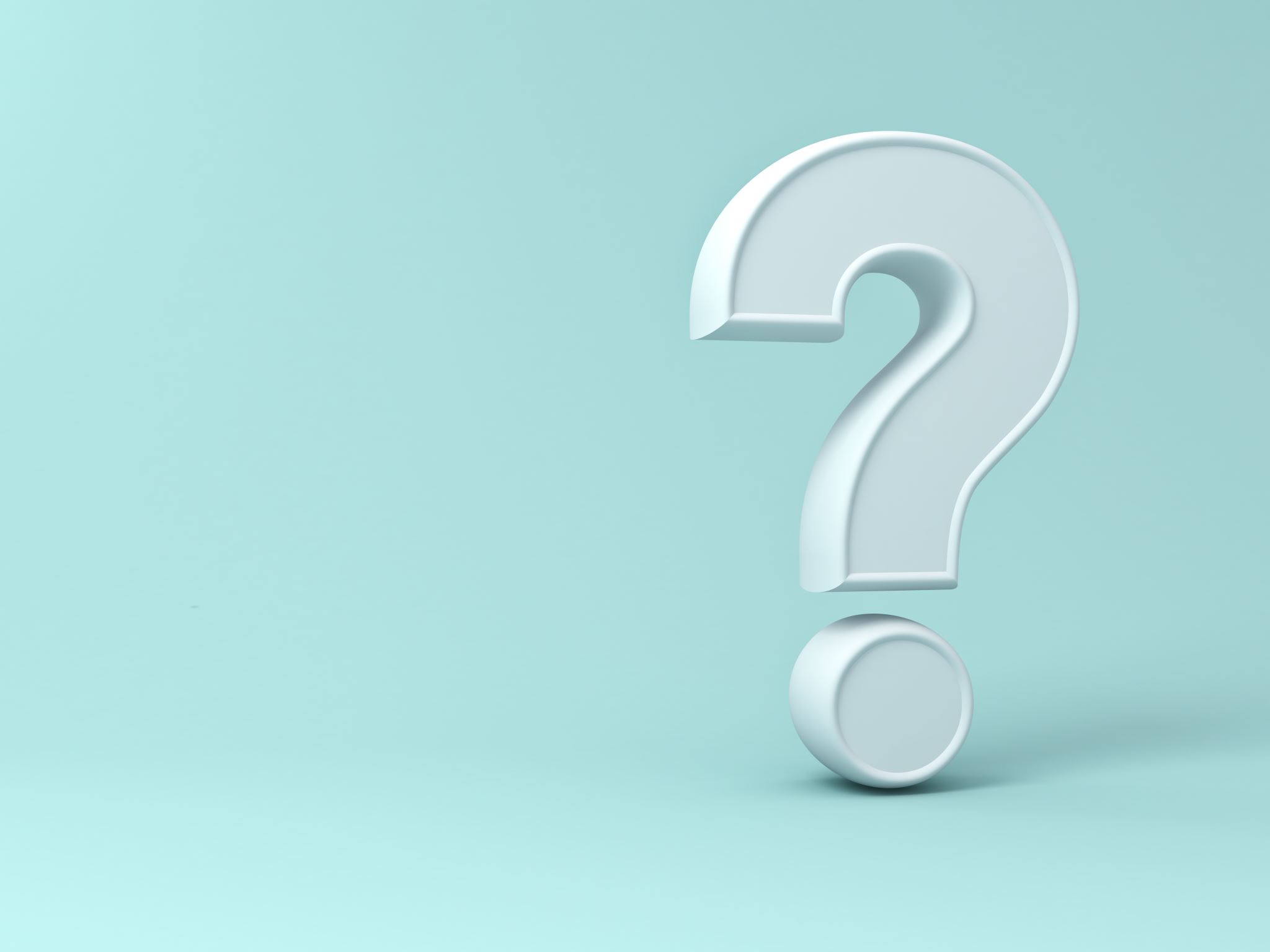 Answer
Option- C
Poll Question
Which modals do you use to give advice?

A can
B. might
C. should
D. could
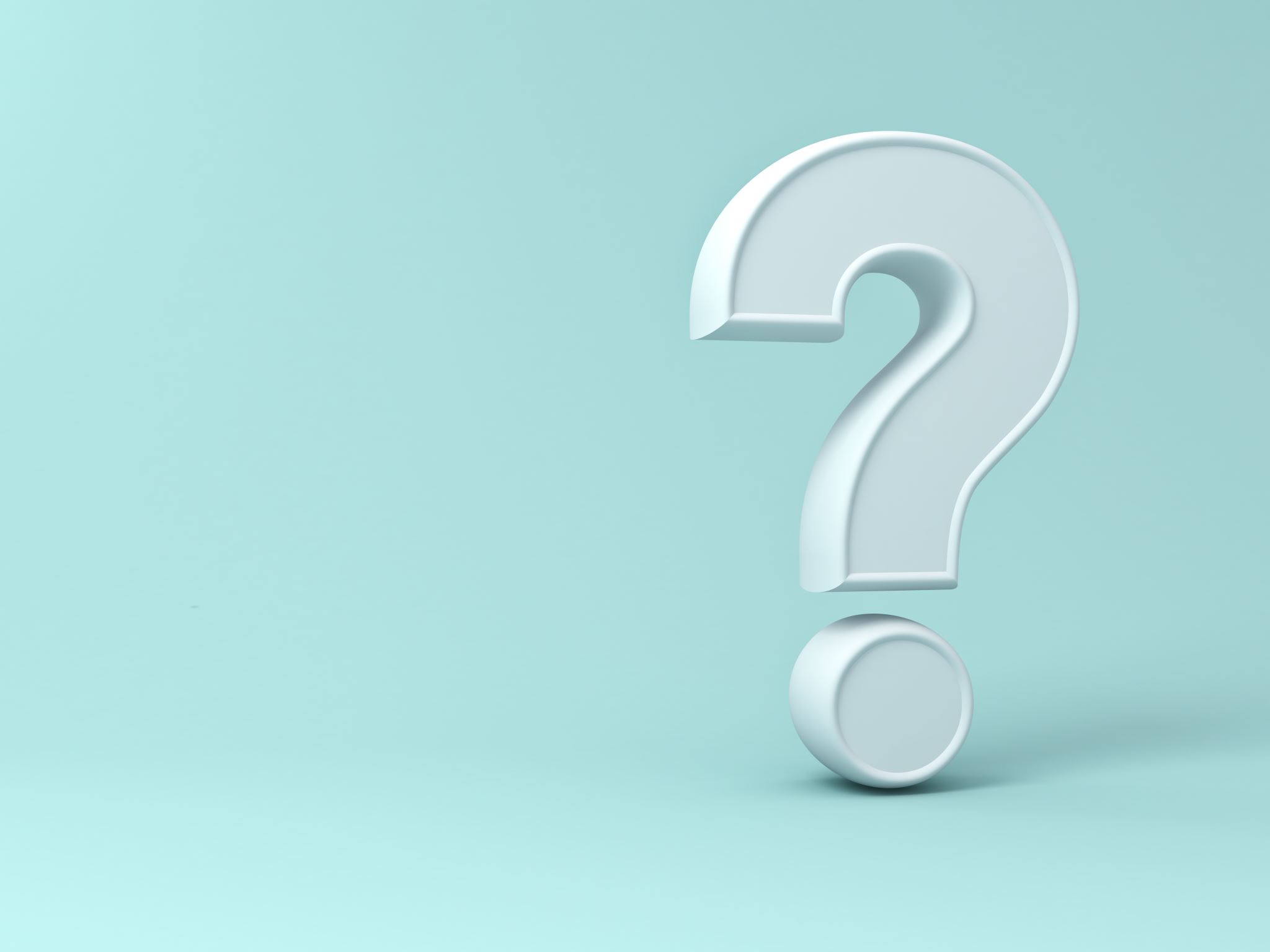 Answer
OPTION -C
MORE EXAMPLES
I should return this library book.
She should be at the airport right now.
 You should do more exercise.
 When you go to London, you should go to the theatre.
I should be going now. It's getting late.
Poll Question
You _________ eat more vegetables. They are healthy for you.

A) May 
B) Would 
C) Should 
D) Might
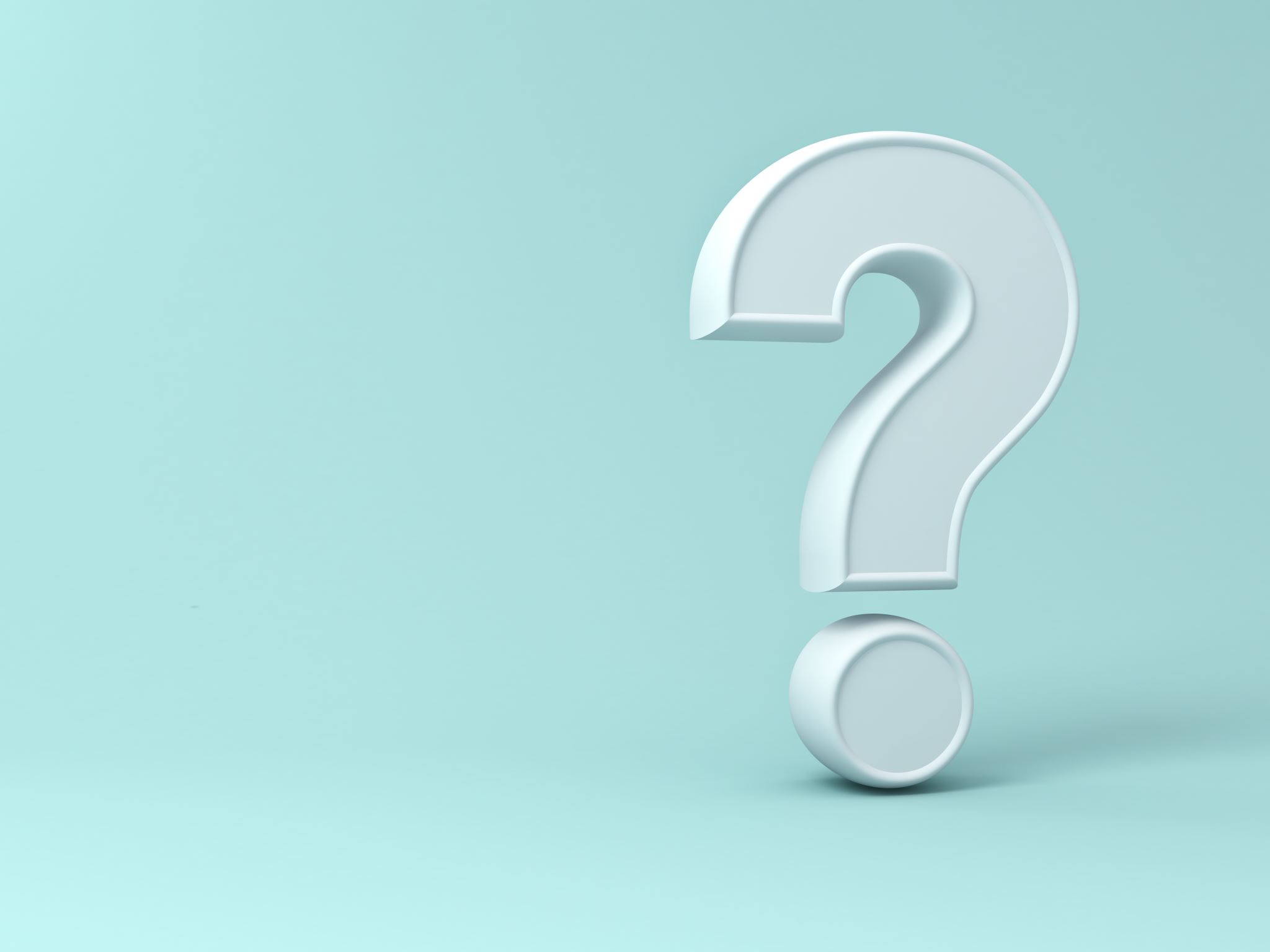 Answer
Option -C
Poll Question
Which modal is used to express necessity?

A. should
B. ought to
C. could
D. must
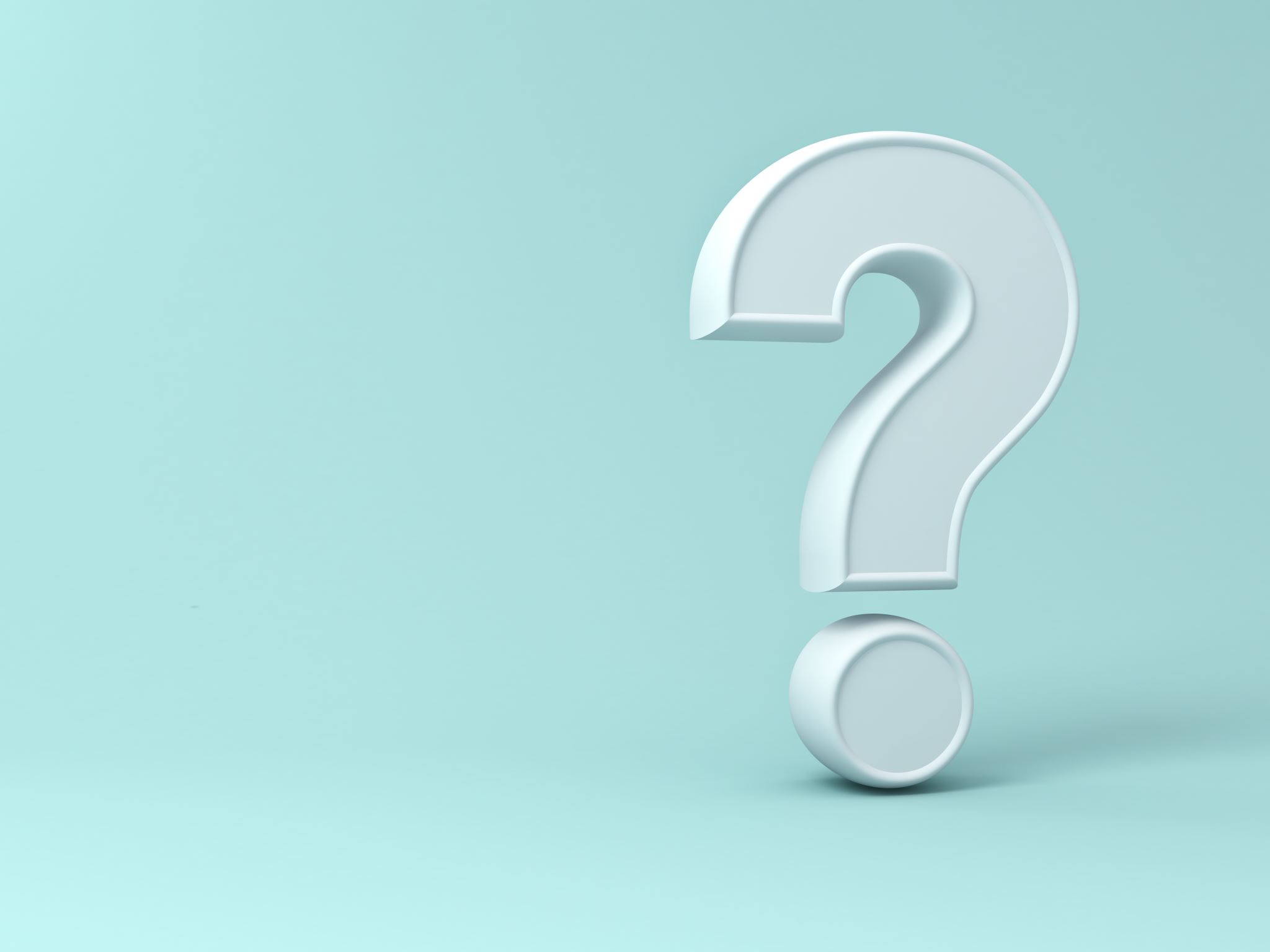 Answer
OPTION- D
MORE EXAMPLES:-
She must be the best athlete in our school’s history.
To be healthy, you must eat well.
Visitors must sign in at reception.
You must not disrupt his concentration.
Poll Question
I think that sign means we ________ enter the building. Look, there's a security guard too.

A )Won’t 
B) Mustn’t 
C) Have to
 D) Will
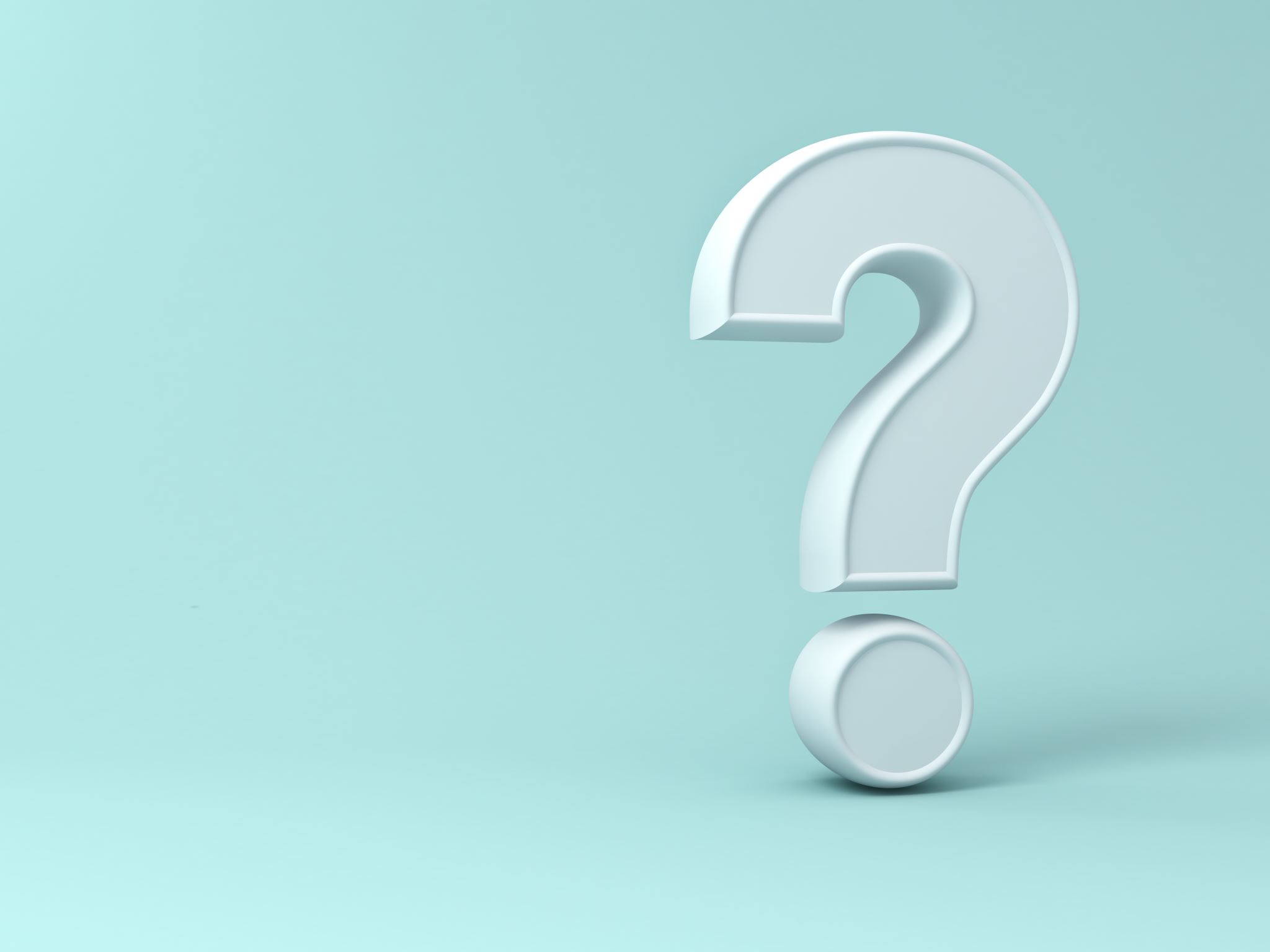 Answer
Option- B
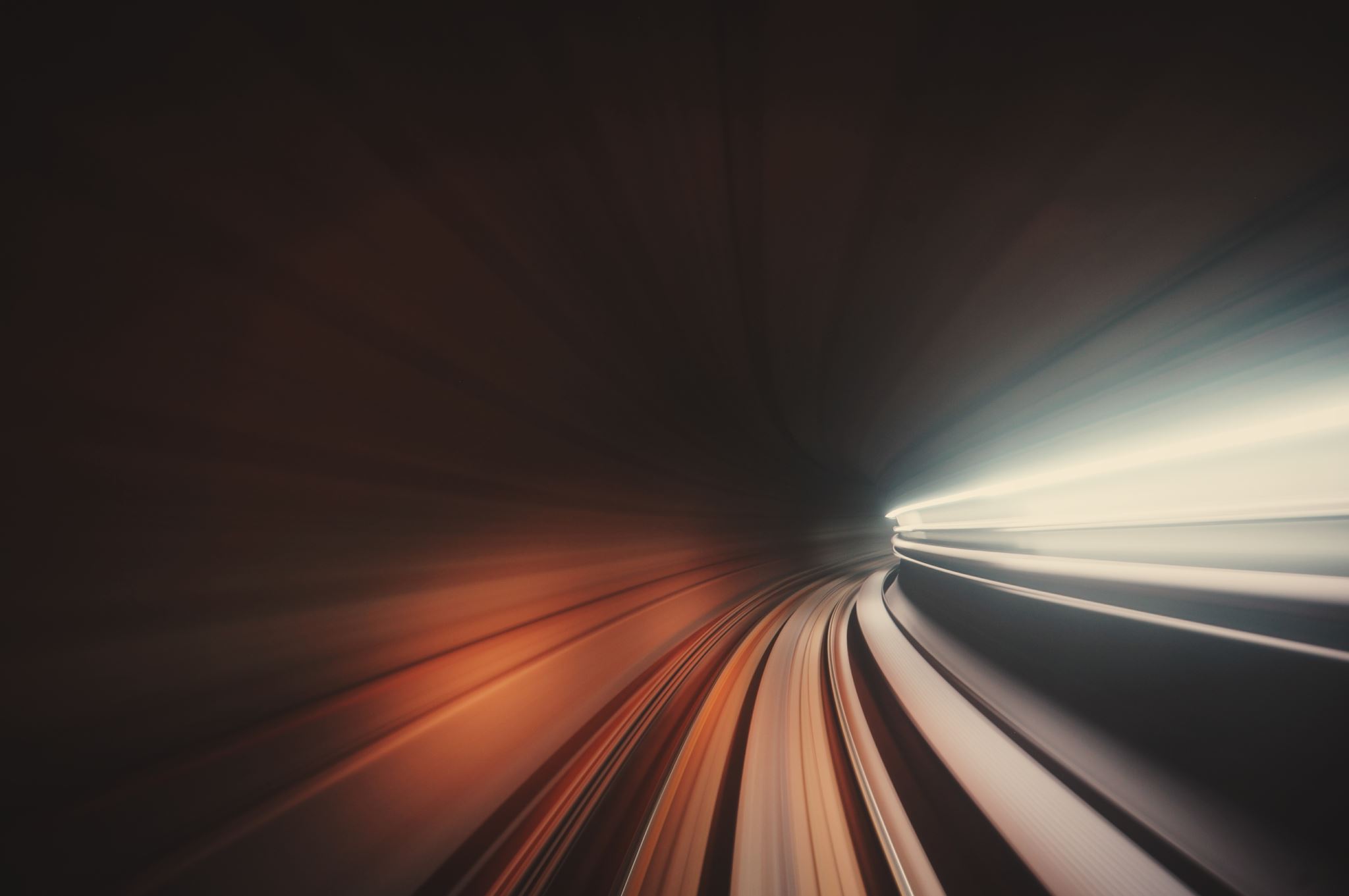 Quick REVIEW
Activity- Make sentences for each picture using modal verbs.
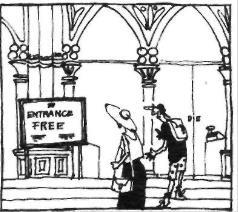 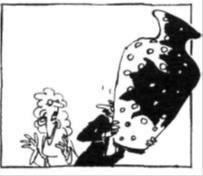 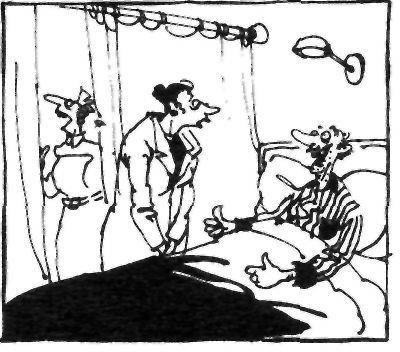 THANK YOU